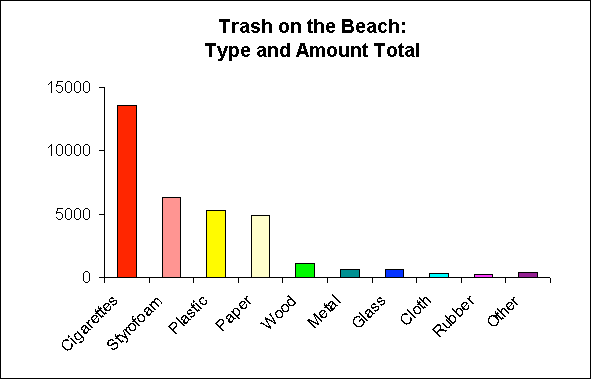 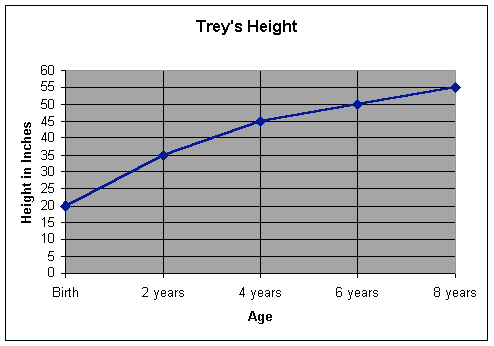 Graphing
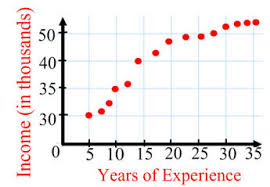 Types of Graphs
When recording, organizing, and analyzing data, you may need to put your data into a graph or chart. We are going to talk about four types of graphs/charts...
bar graph
line graph
pie chart 
scatterplot
Types of Graphs
bar graph-

compares amounts
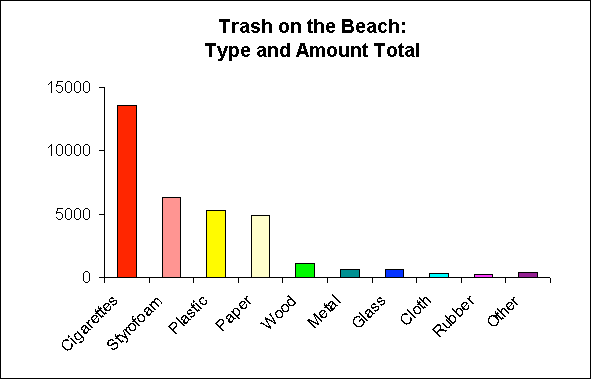 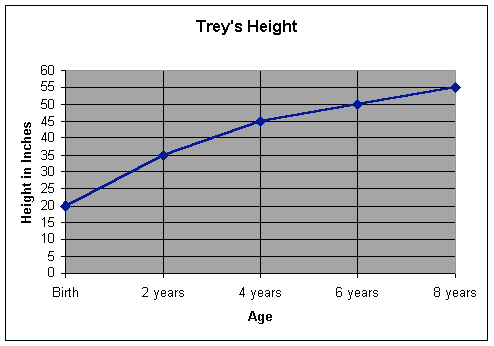 line graph-

shows changes of something over time
pie chart-

compares percentages
scatterplot-

shows if two or more things are related
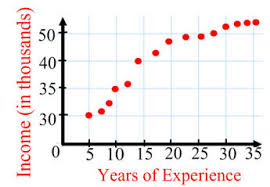 Putting Data in a Graph
Toilet Paper Lab: The data should go in which kind of graph?
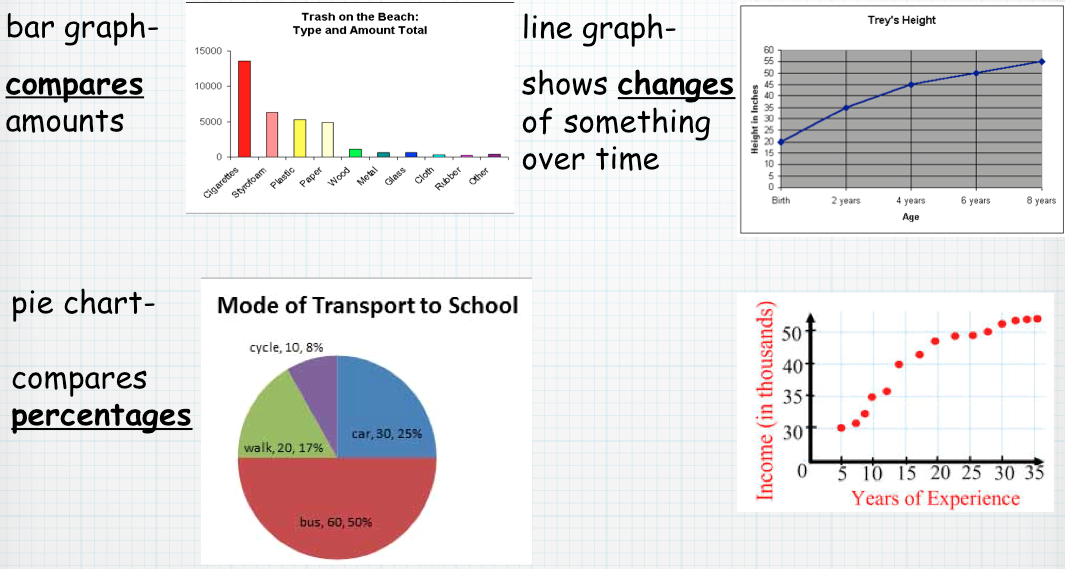 Bar Graph
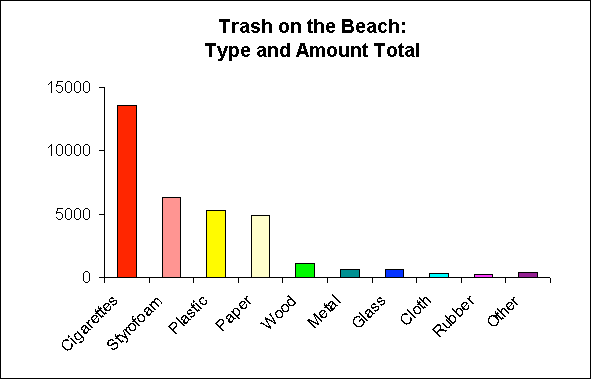 Putting Data in a Graph
Egg Lab: The data should go in which kind of graph?
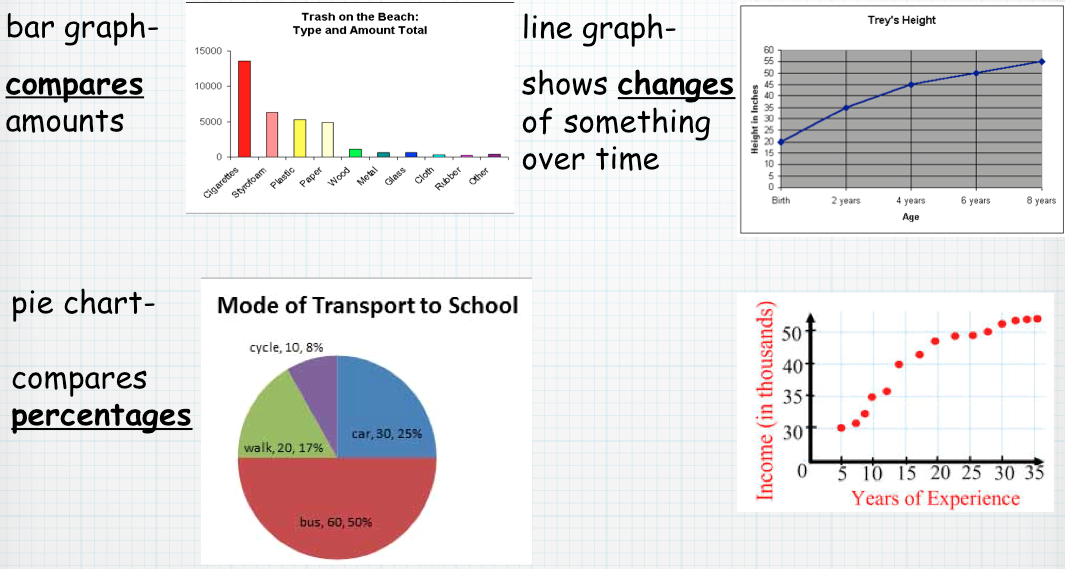 Line Graph
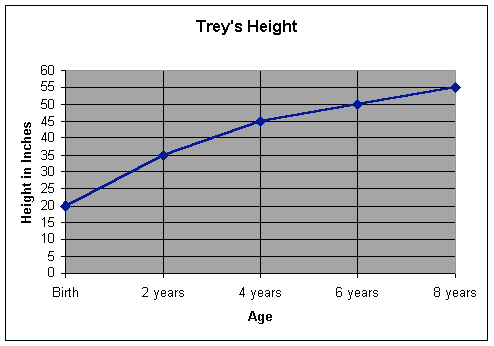 Putting Data in a Graph
Arm Span/Height Lab: The data should go in which kind of graph?
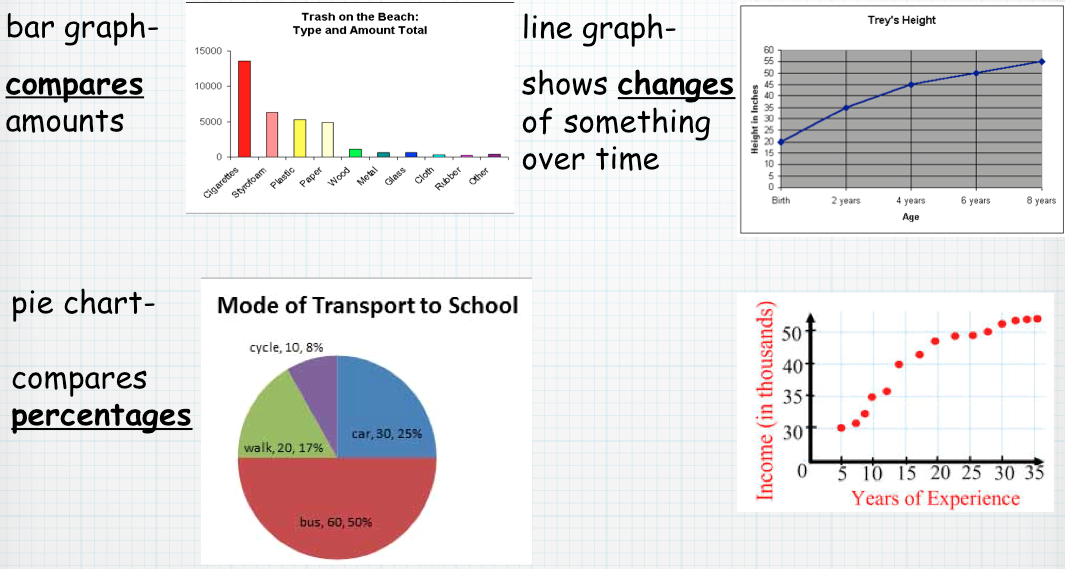 Scatterplot
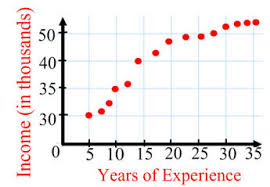 Putting Data in a Graph
Jelly Bean Lab: The data should go in which kind of graph?
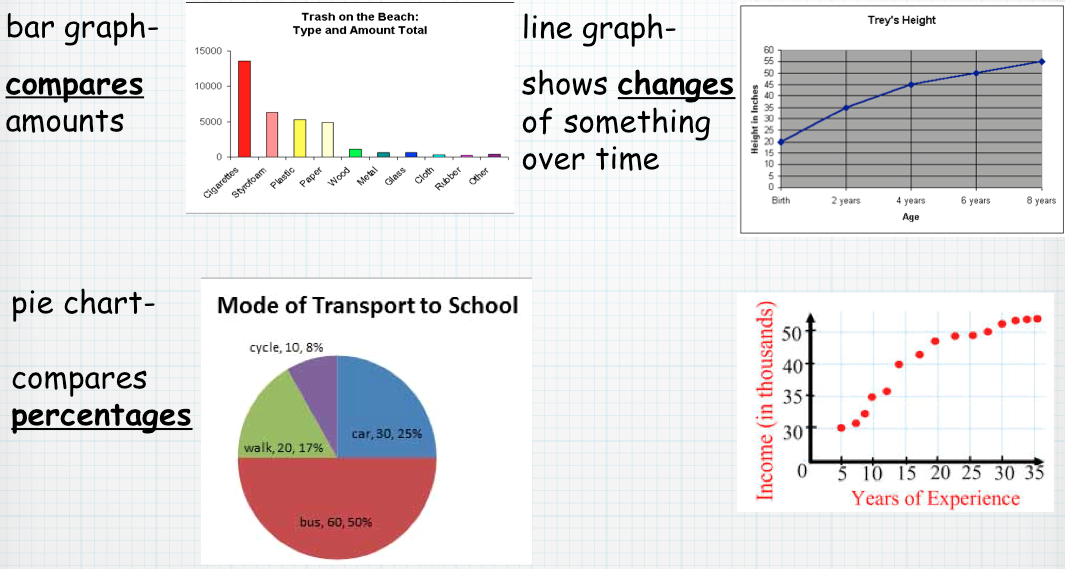 Pie Chart